Лекція 1
Дискурс в інтелектуальному просторі міждисциплінарного діалогу
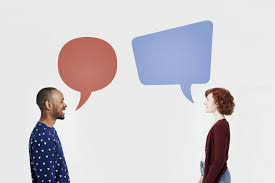 План
Генеза поняття «дискурс»: від Миколи Кузанського до Декарта
Лінгвістичні дефініції поняття «дискурс»
Концепція Патріка Серіо
Теорія дискурсу і гіпотеза  Едварда Сапіра - Бенжаміна Уорфа
Філософські дефініції дискурсу
Микола Кузанський
Цікаві зразки метафоричного розуміння поняття «дискурс» зустрічаються в працях Миколи Кузанського (1401-1461), який неодноразово наголошував на спроможності людського розуму «рухатися» в пошуках істини. Широко відомим, зокрема, став його вислів: «Той, хто полює за істиною, змушений вдаватися до розмірковування (discurser)»
Ніколо Макіавеллі «Discorsi sopra la prima deca di Tito Livio» (1513-1521) 
«Міркування про першу декаду Тіта Лівія». Ніколо Макіавеллі, як переконаний республіканець, пропонує читачам власне бачення ідеальної держави. Він переконаний, що історія повторюється, тож обирає працю Тіта Лівія (59 р. до н. е. – 17 р. н. е.) про події римської історії та діяння визначних персоналій як об'єкт для переказу-аналізу і коментування
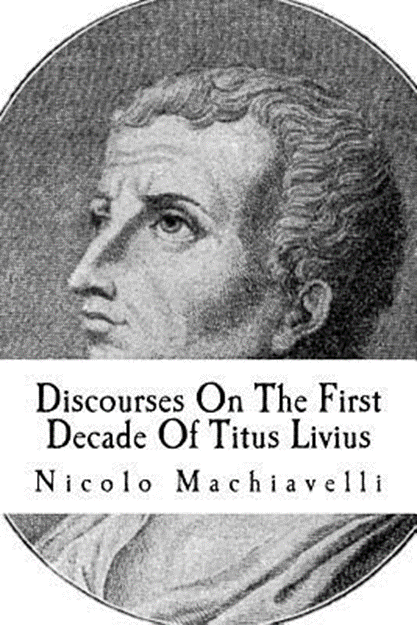 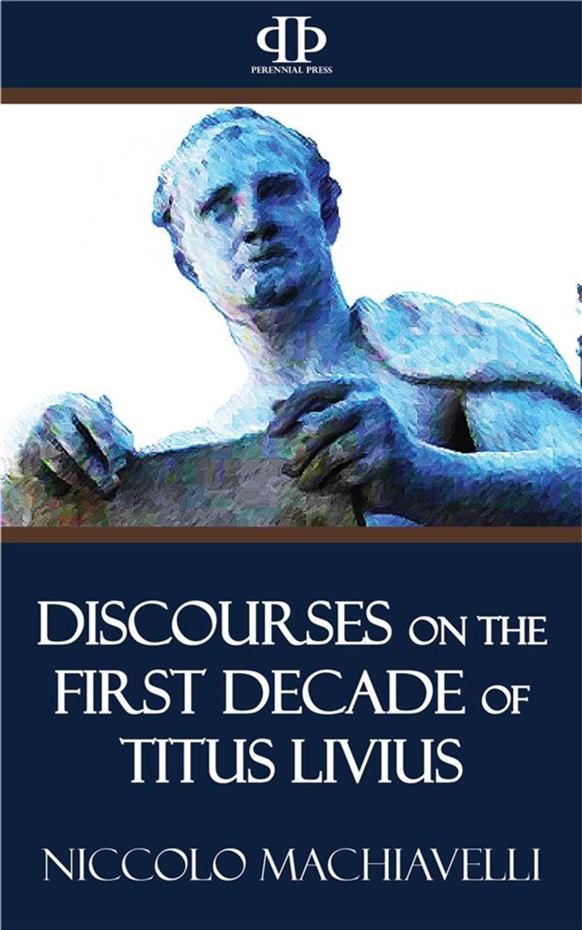 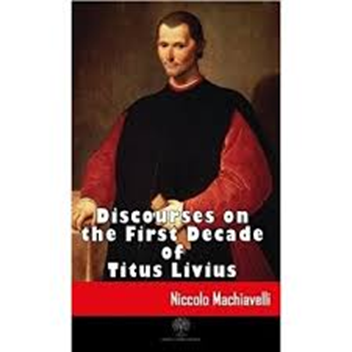 Філософський трактат француза Рене Декарта "Le Discours de la méthode" 
(«Розмисли про метод», 1637)
 «Міркування про метод, щоб правильно спрямувати свій розум і відшукати істину в науках» (фр. Discours de la méthode pour bien conduire sa raison, et chercher la verité dans les sciences) — філософський трактат, опублікований Рене Декартом у 1637 рік у Лейдені. Вважається переломною роботою, яка ознаменувала перехід від філософії Ренесансу і почала епоху філософії Нового часу і сучасне наукове пізнання.
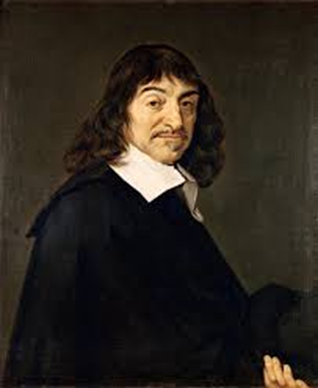 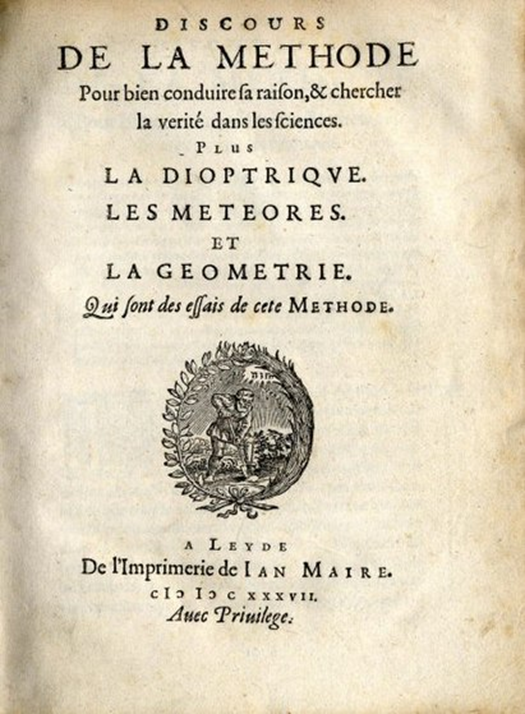 Рене Декарт «Міркування про метод, щоб правильно спрямувати свій розум і відшукати істину в науках»
Декарт вказує, що все можна піддати сумніву, крім самого факту мислення. Це і стає єдиною міцною основою подальших міркувань («Я мислю, отже, я існую», в латинському варіанті: «Cogito ergo sum»). Оскільки він сумнівається, отже є недосконалим. Але сама думка про досконалість, яку має недосконала людина в недосконалому світі, вказує на існування субстанції, котра не залежить від речей і не потребує їх, яка є чистим мисленням. Звідси Декарт приходить до ідеї існування досконалішої істоти, ніж людина. Зі знання власних недосконалостей можна уявити істоту позбавлену їх — нескінченну, вічну, незмінну, всевідаючу, всемогутню — Бога. 
для французького філософа «дискурс» – це насамперед послідовна чіткість, лінійність і односпрямованість розвитку інтелектуального пошуку. Він неодноразово наголошував на необхідності дотримання цих принципів при осмисленні певної проблеми, закликаючи філософів йти якомога пряміше в одному напрямку, не змінюючи його з наймізернішого приводу
Дж. Свіфт «Discourse of the Contests and Dissensions between the Nobles and the Commons in Athens and Rome»
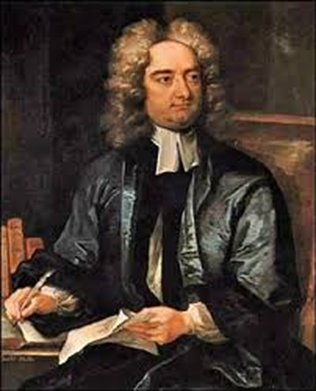 Термін «дискурс»
У термінологічному значенні слово „дискурс‖ вперше було вжите ще 1776 року англійським літературним критиком Дж.Кемпбеллом на сторінках трактату „Філософія риторики” для позначення відмінності між синтаксисом (способом сполучення слів у цілісність речення) та стилем (способом формування цілісності більш високого рівня – об’єднання речень у єдиний дискурс) Отже ще у XVIII столітті, як бачимо, стиль і когезія (структурно-граматичний тип текстової зв’язаності) вже розглядалися в площині дискурсу.
Лінгвістичні дефініції: дискурс = мовлення, вписане у комунікативну ситуацію:
Н. Арутюнова: «Дискурс – це мовлення, занурене у життя. Дискурс – зв’язаний текст у сукупності з екстралінгвістичними, соціокультурними, психологічними та іншими факторами; текст, взятий у подієвому аспекті, мовлення, що розглядається як цілеспрямована соціальна дія».
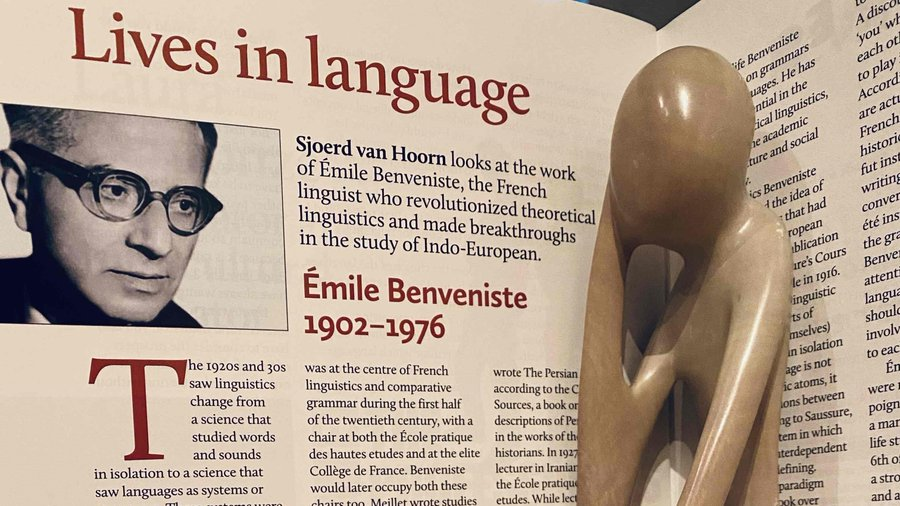 Еміль Бенвеніст: дискурс = «функціонування мови у живому спілкуванні»
термін «дискурс» (discourse) = своєрідний синонім терміну «мовлення» (parole), коли йдеться про свідоме акцентування співвіднесеності мовлення з конкретними учасниками спілкування (мовцем і слухачем), а також з комунікативним наміром мовця (прагненням певним чином вплинути на слухача);
«дискурс не є простою схемою фраз, при його народженні відбувається розрив з граматичною будовою мови. Дискурс – це такий емпіричний об’єкт, з яким зустрічається лінгвіст, коли він відкриває сліди суб’єкта акту висловлювання, формальні елементи, які вказують на присвоєння мови мовцем. Важливими рисами дискурсу, що відрізняють його від мовлення у вузькому смислі слова, є соціальність та ідеологічність».
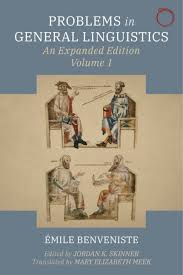 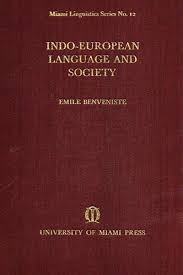 Олена Селіванова: «дискурс» = комунікативна подія, або замкнута цілісна комунікативна ситуація, в яку занурений текст та комуніканти
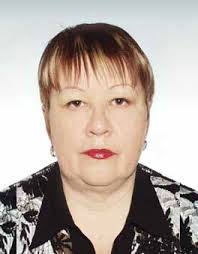 дискурс формується на основі різноманітних факторів (соціальних, культурних, етнічних та ін.), що опосередковують спілкування і розуміння.
Учасники комунікації (адресат і адресант)= елементи дискурсу,
 В цьому її позиція збігається з концепцією Е. Бенвеніста, котрий також вважав дискурс мовленням, невід’ємним від мовця.
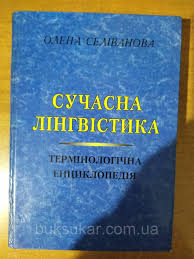 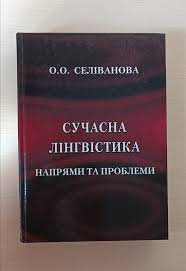 Флорій Бацевич: дискурс = «тип комунікативної діяльності, інтерактивне явище»
«дискурс»= мовленнєвий потік, що має різні форми вияву (усну, писемну, паралінгвальну), 
відбувається у межах конкретного каналу спілкування, 
регулюється стратегіями і тактиками учасників; 
синтез когнітивних, мовних і позамовних (соціальних, психічних, психологічних тощо) чинників, які визначаються конкретним колом «форм життя», залежних від тематики спілкування, має своїм результатом формування різноманітних мовленнєвих жанрів.
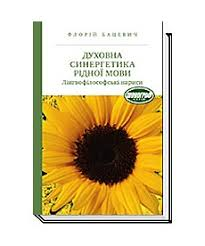 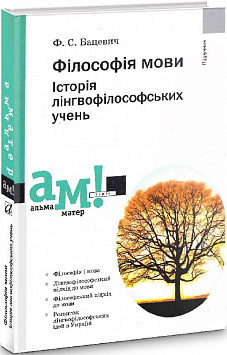 Олександр Іліаді : «дискурс – це складне явище комунікативної культури»
дискурс – це складне явище комунікативної культури, фактично – звʼязний текст у сумі з екстралінгвальними (прагматичними, соціокультурними, психологічними, емоційними) чинниками, які впливають на його вироблення та сприйняття. Отже, це – текст із погляду ситуації спілкування, мовлення «занурене в життя», 
«ядром» дискурсу є текст (мовний феномен) у паралінгвістичному супроводі (міміка, жести, пантоміміка), який виконує функції залежно від ситуації й завдань спілкування. 
Це одначає, що дискурс має розглядатися відповідно до форм життя – бесіди (діалогу) різних видів, лекції, репортажу, інструктажу та ін. А «життєвий» контекст дискурсу моделюється у формі фреймів – типових ситуацій або сценаріїв, завдяки яким ситуації розвиваються.
Полісемія і казуальні розбіжності омонімічного вживання терміну
Зумовлені, на думку Ф.Бацевича, двома причинами: - історією становлення, коли в семантичній „пам’яті лексеми утримуються ознаки попередніх її вживань,
-  певною невизначеністю місця поняття «дискурс» у системі існуючих категорій та модусів вияву мови.
Зумовлені, на думку О. Іліаді, складністю самого обʼєкта. 
Його багатовимірність і багатоаспектність унеможлив-люють універсальність будь-якого визначення, натомість застосування тієї чи тієї дефініції має бути зумовленим конкретними завданнями аналізу дискурсу.
Патрік Серіо
П. Серіо, аналізуючи дискурс в рамках теорії висловлювання, розглядає його і як вплив висловлювання на реципієнта, і як внесення цього висловлювання у певну комунікативну ситуацію. Це передбачає наявність суб’єкта висловлювання і адресата, визначеність місця та хронологічного моменту. 
дискурс = систему обмежень, що накладаються на необмежену кількість висловлювань внаслідок певної соціальної чи ідеологічної позиції (наприклад, "феміністичний дискурс», „адміністративний  дискурс»).
Патрік Серіо: мова, в якій брехня стала правдою
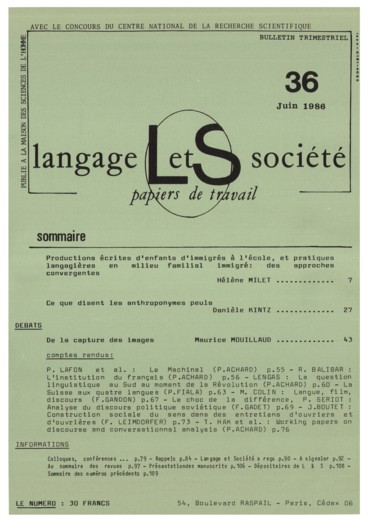 «Радянською мовою» була не просто російська мова - це була російська мова як мова режиму, що нав’язала свої семантичні й експресивні моделі всім без винятку мовам країн комуністичного блоку. 
Це автоматизована й номіналізована МОВА ВЛАДИ, «правильна» мова диктатури. Це запрограмована мова, в якій нейтралізовано можливість неконтрольованої комунікації. А відтак це мова, з якої вивітрено сенс, мова, яка перестала бути живим організмом. Найголовніше ж те, що в цій мові слова, спотворені в кривому дзеркалі ідеології, перетворювалися на свою протилежність (О. Пахльовська)
Оксана Пахльовська: в СРСР  мова влади стала владою мови в суспільстві, виключеному з сучасної історії.
Ця «радянська мова» - монополізована режимом мова пропаганди та ідеологічних імперативів, - будучи інструментом боротьби за тотальну владу, повністю оволоділа свідомістю суспільства. А збідненість цієї мови, лінеарність, відчуженість від європейських і світових культурних контекстів перетворила її на інструмент зомбування суспільства.
Новомова
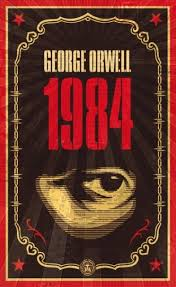 Це мова тоталітарного суспільства, яким керує «Старший Брат» («Big Brother»), що здійснює тотальний контроль над суспільством, проникаючи своїми очима-телекамерами не лише в кожну людську домівку, а і в найпотаємніші закутки людської психіки.
 Основна функція «новомови» - «в’язниці свідомості» = максимальне спрощення мислення, редукція його до елементарної схеми, в яку не могли б увійти поняття, цінності, перспективи, відмінні від тих, які нав’язала Партія. 
Мета цієї «новомови», - не просто бути комунікативним інструментом для суспільства Старшого Брата, - її основною метою є унеможливленая будь-якої іншої форми мислення.
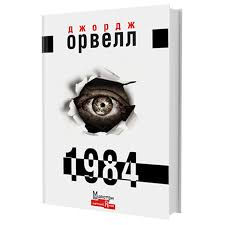 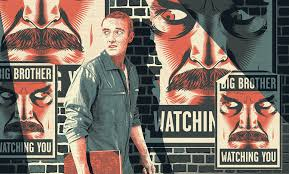 Подвійне Мислення (Doublethink) = неуникна звичка свідомості
«Міністерство Миру» («Міnірах»)= міністерство війни 
«Табір Розваг» («joycamp»)=концтабір
«Міністерство любові»= місце тортур 
Гасла Партії - «Війна - це мир», «Свобода - це рабство», «Невігластво - це сила» 
Мислєзлочин (Thoughtcrime) = думки про справедливість, честь…
«дружба народів» = культивування ксенофобії, «інтернаціональний обов’язок» = окупація чужих територій
Гіпотеза  Едварда Сапіра - Бенжаміна Уорфа
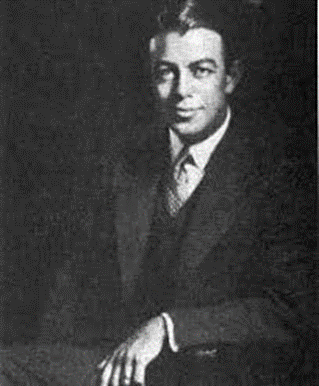 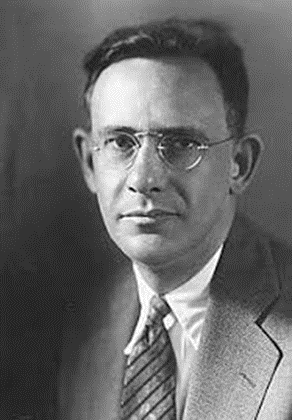 Теорія мови не як насамперед комунікативної функції, а як символічної репрезентації світу, як організації картини буття.
Гіпотеза Едварда Сапіра-Бенжаміна Уорфа
Мова, якою ми говоримо, будує певну картину світу, яка своєю чергою впливає на спосіб нашого думання. 
Ми мислимо в категоріях мови, якою розмовляємо, і відповідно до цих категорій будуємо навколишній світ. Відтак мова і культура перебувають між собою в лінгвістичній детерміністській залежності
Параметрує геополітичні й історико-культурні вектори руху, а породжувані  нею патології впливають не лише на свідомість і психологію, а й психіку суспільства
Культурні дискурси (концепція Оксани Пахльовської)
Європейська культура від Середньовіччя й далі в усі віки мала потужний інклюзивний потенціал, черпаючи свої джерела в різних цивілізаціях - античній, іудейській, арабській. 
Одна з базових її цінностей = національна, культурна, мовна та ін. багатовимірність (одне з запропонованих мотто Європи —«народжена єдністю багатоманітність»).
Ця множинність мовних і загалом культурних контекстів передбачає як розвиток критичної свідомості (існування в полівалентному полі потребує здатності свідомого вибору), так і необхідність діалогу (співжиття в такому просторі неможливе без плюралізму і толерантності)
російська ж культура розвивалася за рахунок ексклюзивного потенціалу («інше» завжди дорівнювало «ворожому», а сама «російськість» бачилася як «унікальність»).
російська державна ідентичність  антиєвропейська: від «самопризначення» москви на роль «Третього Риму» після падіння Візантійської імперії «другого Риму» (1453). 
Сакральний зміст: «свята», «об’єднуюча», «рятівна» для світу, - і в кожному разі незмінна.
іманентна «вертикальність» російської моделі автоматично перетворювала інші культури на «нижчі», субординовані, які відтак не могли слугувати для неї джерелом духовних надбань. 
«мировое господство», однак виключно у вимірі сили зброї і/чи енергоресурсів, а не в ушляхетненому вимірі культурної альтернативи.
Слово як чинник формування колективного несвідомого
«В этом смысле, по глубокому замечанию современного оригинального историософа А. Малера: “Россия является наследником всех четырёх языческих царств библейской древности: израильско-иудейского царства Давида и Соломона вместе с этим. Чисто геополитически Россия наследует скифско-монгольскую имперскую миссию объединителя евразийского континента. Таким образом, на России замыкаются все основные парадигмы империостроительства в Евразии как в историческом, так и в астрально-метафизическом смыслах. Русский народ с принятием имперской и эсхатологической миссии Третьего Рима принимает жертвенную миссию Нового Израиля. На основании именно этого фактора закономерно возникло представление о Святой Руси”» (Кугушев С. Основание Пятой Империи)
Карл Поппер про два типи суспільства
«відкрите суспільство»- демократичне, динамічне, суспільство розуму, свободи, справедливості;
«закрите суспільство»- тоталітарне, догматичне, характеризується вірою в існування магічних табу, авторитет і традицію;
тоталітаризм – ідеологія, яка руйнує насамперед не структури суспільства, а структури мови, - адже лише нівеляція свідомості може дати змогу вкорінити в ній диктат Старшого Брата і переконати в основній його ідеї, що «свобода - це рабство».
Дискурс у лінгвістиці
вияв культурної комунікації, комунікативний феномен («мова, занурена в життя») 
форму мовлення (монологічний чи діалогічний дискурс), 
функціональний стиль (науковий, публіцистичний, художній  та ін. дискурси). 
 сформований мовою світогляд, який відображає соціальні уявлення, і  відбиває владні відносини, 
Тож цілком слушною постає висновок української дослідниці Н.Сукаленко: «дискурс знаходиться між текстом, контекстом, функціональним стилем, підмовою тощо».
Філософське розуміння дискурсу
Дискурс - у сучасній філософії - це “розмова” , “ бесіда” , “мовне спілкування”, “мовленнєва практика” будь-якої спільноти, яка опосередкована універсумом лінгвістичних знаків, соціальних інститутів, культурних символів.
Автори видання «Філософський словник соціальних термінів» вбачають в ньому «метод наукового аналізу комплексу теоретико-методологічних проблем з акцентуванням на розсудливих, логічних, понятійних елементах та засобах аналізу, єдність розуміння яких зумовлюється наявністю спільних настанов у дослідників».
 В. Герасимчук:  дискурс – це «комунікативний акт, взаємодія свідомостей, утворена взаємонакладанням і кореляцією семіотичних механізмів мови і мовлення, ... семантико-прагматична метареальність», а в тлумаченні В. Лук’янець:  дискурс – це «міркування, тобто послідовність логічних ланок, кожна з яких залежить від попередньої і зумовлює наступну».
Мішель Фуко (1926–1984)
Французький вчений Мішель Фуко визначає дискурс як  „синтез «вжесказаного» і «ніколи-не-сказаного». Він розглядає дискурс як семіотичний простір, який включає вербальні і невербальні знаки, та уявлення про типові моделі мовленнєвої поведінки, систему знаків та ін.